Maryori Saori
Cumple 2 Añitos
Te invito a mi Cumpleaños
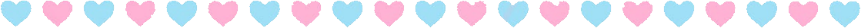 SABADO 15 
DE JUNIO
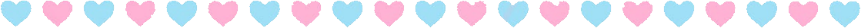 HORA: 5:00 PM.
EN CALLE LUIS VALCARCELL 
A-11
www.megaidea.net